Nuclear Reactions


Contents:
Nuclear reactions
Whiteboard
Hahn and Strassmann and nuclear fission
Einstein’s Letter to Roosevelt
The Manhattan Project
Hiroshima and Nagasaki
Fusion reactions
Nuclear Power
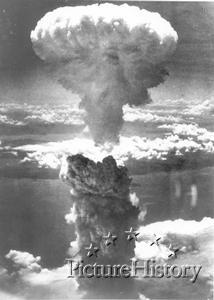 Nuclear reactions
42He + 147N  ---> 178O + 11H
Charge and nucleon number are conserved
Can be written as follows:
147N(, p)178O
Initial Nucleus(bombarding particle,emitted particle)Final Nucleus
 = 42He,  p = 11H,  d(deuterium) = 21H, t(tritium) = 31H,
 10n = neutron,  00  = gamma
Left side mass vs right side mass
Exoergic - releases energy (+Q)
Endoergic - requires energy (-Q)
Particle accelerators provide energy for endoergic
Nuclear reactions - example
What’s the initial nucleus?
??? + n ---> p + 146C
???(n, p)146C
??XX + 10n ---> 11p + 146C
147N
Whiteboards:
 Nuclear Reactions
1 | 2 | 3 | 4
13756Ba(n, )??? (hint)
00 
13756Ba + 10n --->  00  + ??XX

13856Ba
13856Ba
13756Ba(n, ?)13755Cs
13756Ba + 10n ---> ?? XX + 13755Cs

11p
p
21H(d, ?)42He  (1 hint)
21d
21H + 21H ---> ?? XX + 42He

00

19779Au(, d)??? (2 hints)
42
21 d
19779Au + 42 ---> 21 d + ??XX

19980Hg
19980Hg
94Be(?, t)84Be (1 hint)
31 t
94Be + ??XX ---> 31 t + 84Be

21d
21d
Is this reaction exoergic or endoergic?  What energy does it give off? (Known as the Q value) (+Q = Exo, -Q = Endo)
19779Au(, d) 19980Hg
19779Au =196.966543
  = He = 4.002602
total = 200.969145
19980Hg =198.968253
 d = 2H = 2.014102
total = 200.982355
It gains 0.01321 u of mass, so it requires (0.01321)(931.5) = 12.31 MeV of energy
This is endoergic
Q = -12.30 MeV
Try this reaction - is it endo or exo, and how much?
4019K(p, n) 4020Ca
4019K  = 39.964000
 p = H =   1.007825
4020Ca = 39.962591
         n =   1.008665
It loses 0.00057 u of mass, so it gives off (0.00057)(931.5) = .53 MeV of energy
This is exoergic
Q = +0.53 MeV
Hahn and Strassmann’s discovery
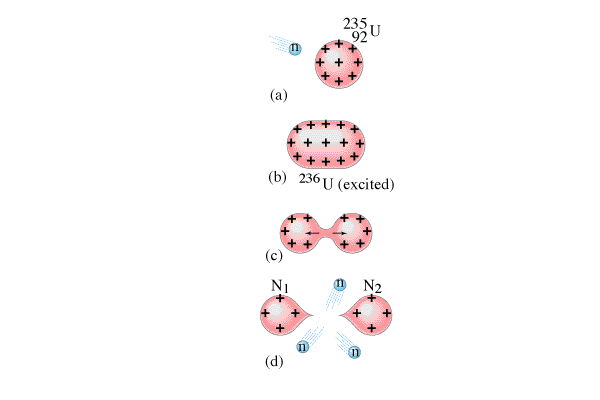 Fermi discovers that neutrons are the way to go, and discovers many nuclear reactions 
In 1938, Otto Hahn and Fritz Strassmann discover that Uranium will split in half:
n + 23592U  ---> 14156Ba + 9236Kr + ( )n (typical)
The reaction releases 200 MeV
The neutrons released could trigger further fission
Let’s find the Q-Value:

              n + 23592U  ---> 14156Ba + 9236Kr + (    )n

How many neutrons does it release?
What is the Q-Value? (+173.3 MeV)



What is the energy density in J/kg if this is the only reaction that occurs? (7.112x1013 J/kg 7.112x107 MJ/kg)
n   =   10n   =	1.008665 u
U-235 = 235.043923 u
Ba-141 = 140.914406 u
Kr-92 = 91.926153 u
Hahn and Strassmann’s discovery
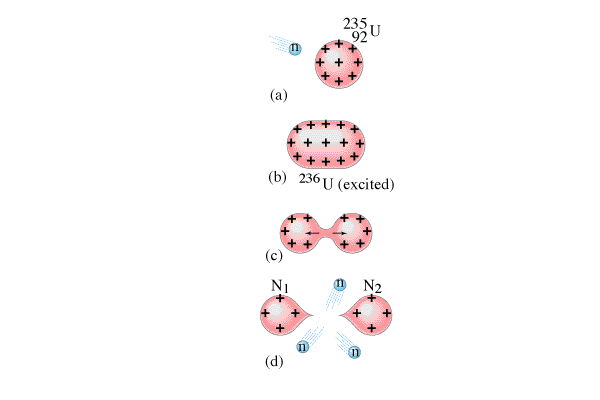 Fermi discovers that neutrons are the way to go, and discovers many nuclear reactions 
In 1938, Otto Hahn and Fritz Strassmann discover that Uranium will split in half:
n + 23592U  ---> 14156Ba + 9236Kr + 3n (typical)
The reaction releases 173.3 MeV
In general on the order of 200 MeV
The neutrons released could trigger further fission
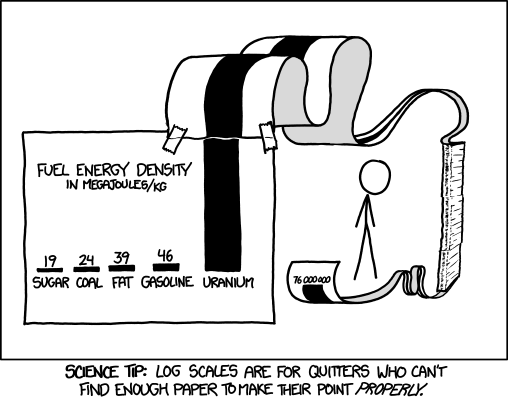 Hahn and Strassmann’s discovery
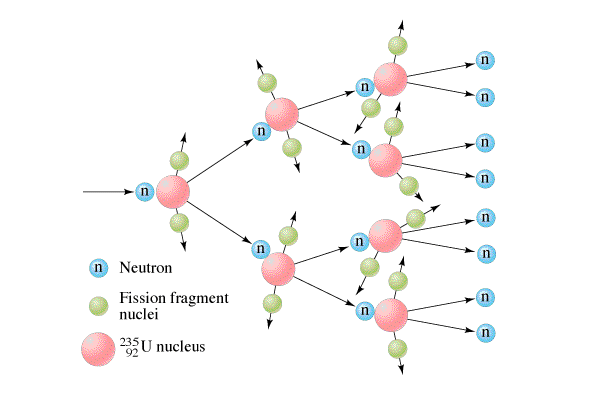 Scientists begin to realize that a chain reaction could lead to a very powerful explosion
Demo - critical mass…
Einstein’s Letter to Roosevelt
In Summer 1939, US has no atomic energy program
Hitler has halted sales of Czech Uranium
Hitler classifies all nuclear research
Hungarian Physicist Leo Szilard (and many others) worried
Cannot convince Fermi
Turns to Einstein 
Einstein returns from vacation, and writes a letter to Roosevelt
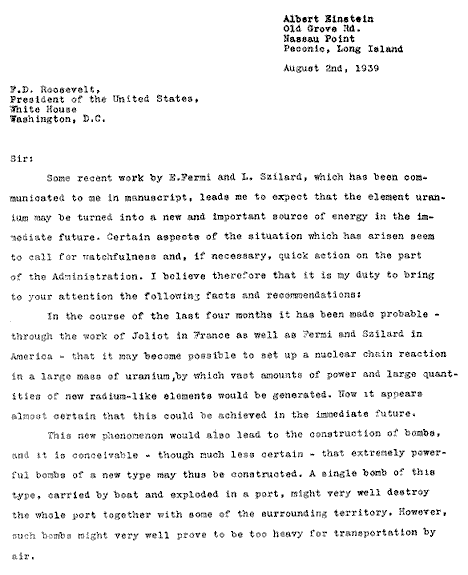 Einstein is a pacifist
Einstein fears Hitler
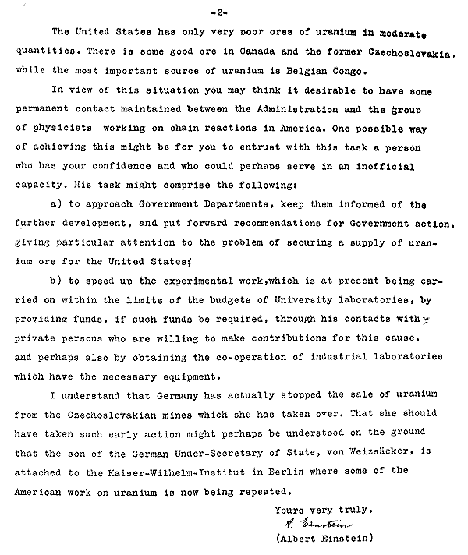 US starts 1 day before Pearl Harbor bombing.                 (2 1/2 years later)
The Manhattan Project
Explosive
Tube
Uranium 235
Started in 1942 in Los Alamos NM
Unprecedented rush to make a bomb
Basic concept - Combining two sub critical masses:
Separating U 235 from 238 by gaseous diffusion at Oak Ridge 
Feynman and the chemical engineer
Hiroshima and Nagasaki
Near the end of WWII, the US had been bombing nearly every major city in Japan.  For some reason, Hiroshima and Nagasaki had been spared.  They had become refugee centers for those displaced by bombing elsewhere.
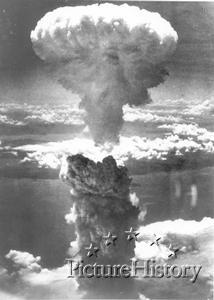 At 8:15, August 6, 1945 The U.S. detonated a Uranium Fission bomb 1,900 feet above the city of Hiroshima.
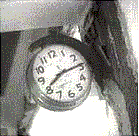 TOC
The devastation was nearly complete
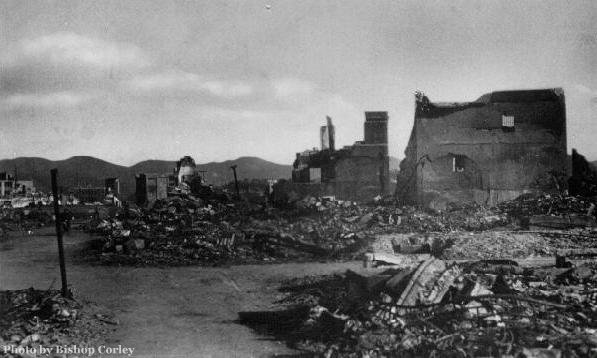 About 100,000 people died immediately..
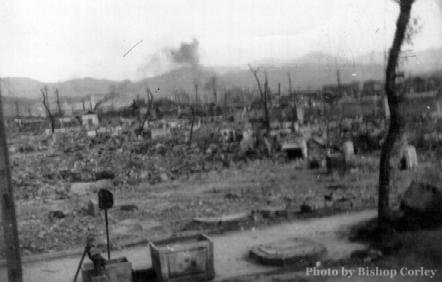 45,000 more died later from the radiation
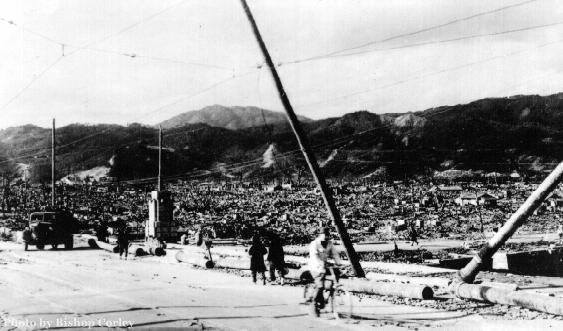 People were killed, and all the people who knew them as well
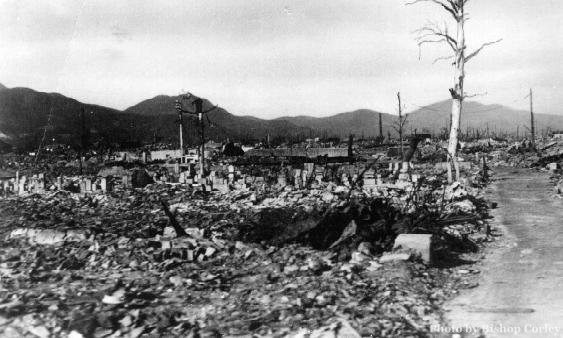 3 days later, we dropped another bomb on the city of Nagasaki, killing  74,000 people,
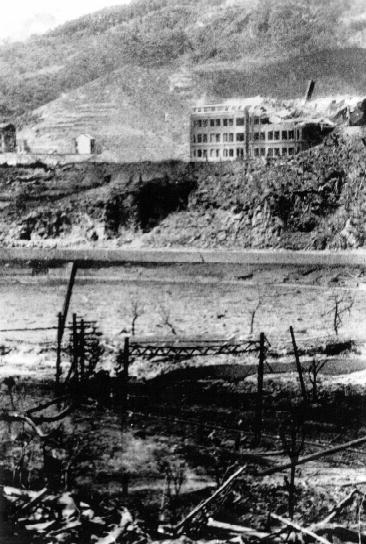 This bomb was a plutonium bomb
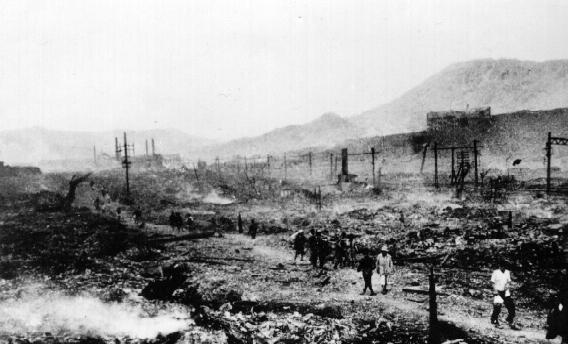 Nagasaki’s rugged topography protected larger parts of the city from the direct blast.
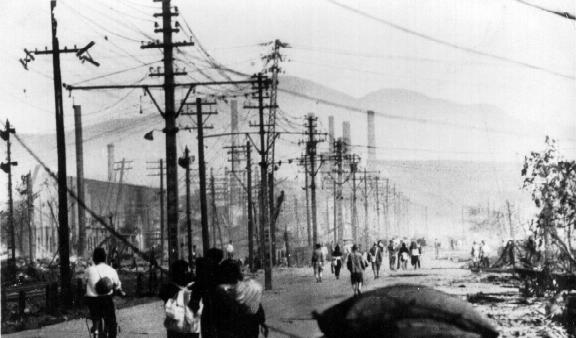 In total, the nuclear bombs the US dropped on Japan killed more than 350,000 people, the vast majority of them non-combatants

Emperor Hirohito surrendered on September 2
Hindsight vs. foresight…
Nuclear Fusion - joining of Nuclei
Fusion powers the sun:
Energy comes primarily from the Proton-Proton cycle:
1H + 1H = 2H + e+ + ν
1H + 2H = 3He + γ
3He + 3He = 4He + 1H + 1H
(requires heat and pressure)
Nuclear Fusion - joining of Nuclei
Helium can also fuse:
4He + 4He = 8Be + γ
4He + 8Be = 12C + γ

Carbon can fuse as well:
12C + 12C = 24Mg + γ
16O + 16O = 28Si + 4He

Fusion can keep happening until you reach the mass of Iron or Nickel  (In super giant stars)
The curve of binding energy
Most tightly bound
Fission releases energy
Fusion releases energy
Binding energy per nucleon
Going to more tightly bound releases energy
A U235 bomb is technically difficult
A Pu bomb is easy - not efficient?
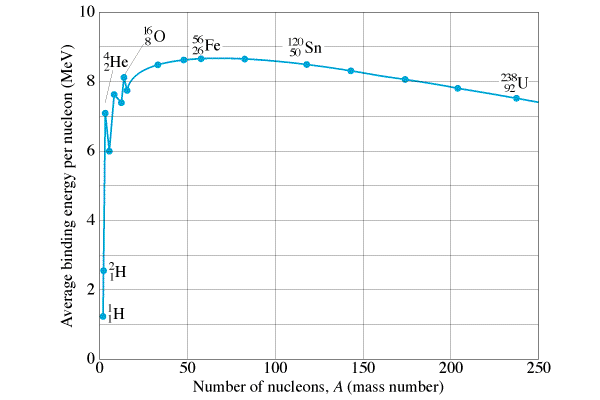 Nuclear power
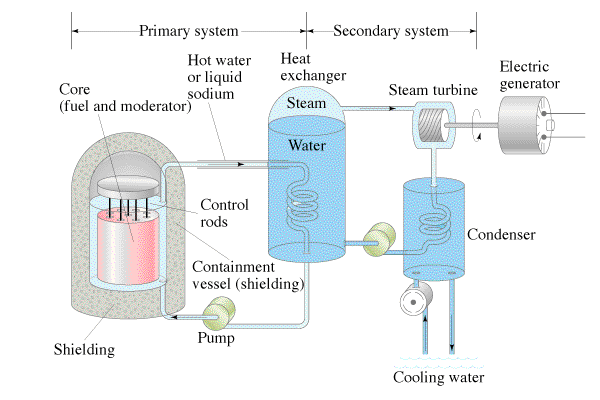 Closed loop design/moderator
No greenhouse gases emitted/High Energy density
What do you do with the waste?
Cherynobl
Kid of Speed

http://www.kiddofspeed.com/
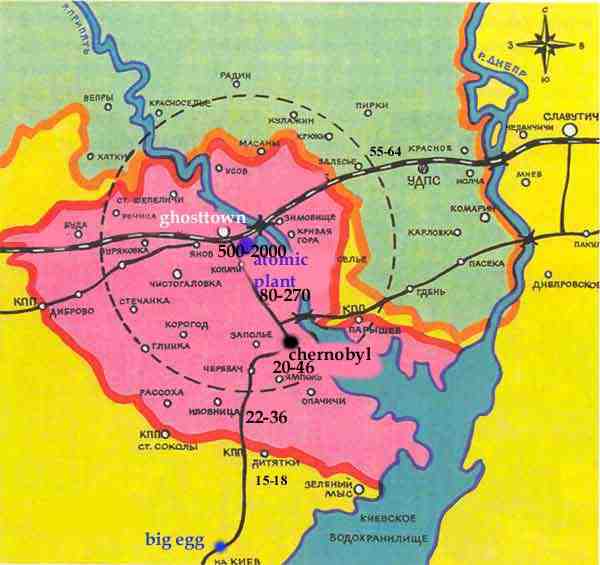